A1120619060027
执业编号
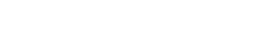 投教课——
风口解读
2024 .11.14
梁洁云
主讲老师
[Speaker Notes: 补充讲讲上能电气]
市场风口
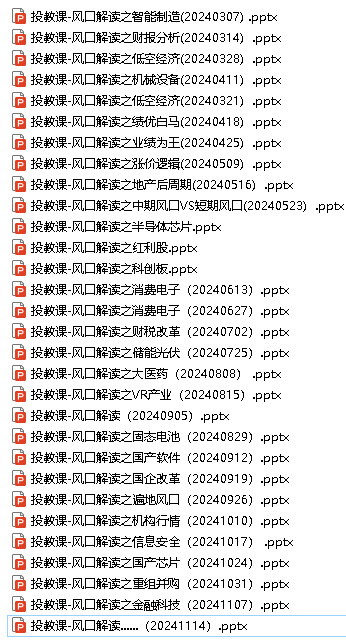 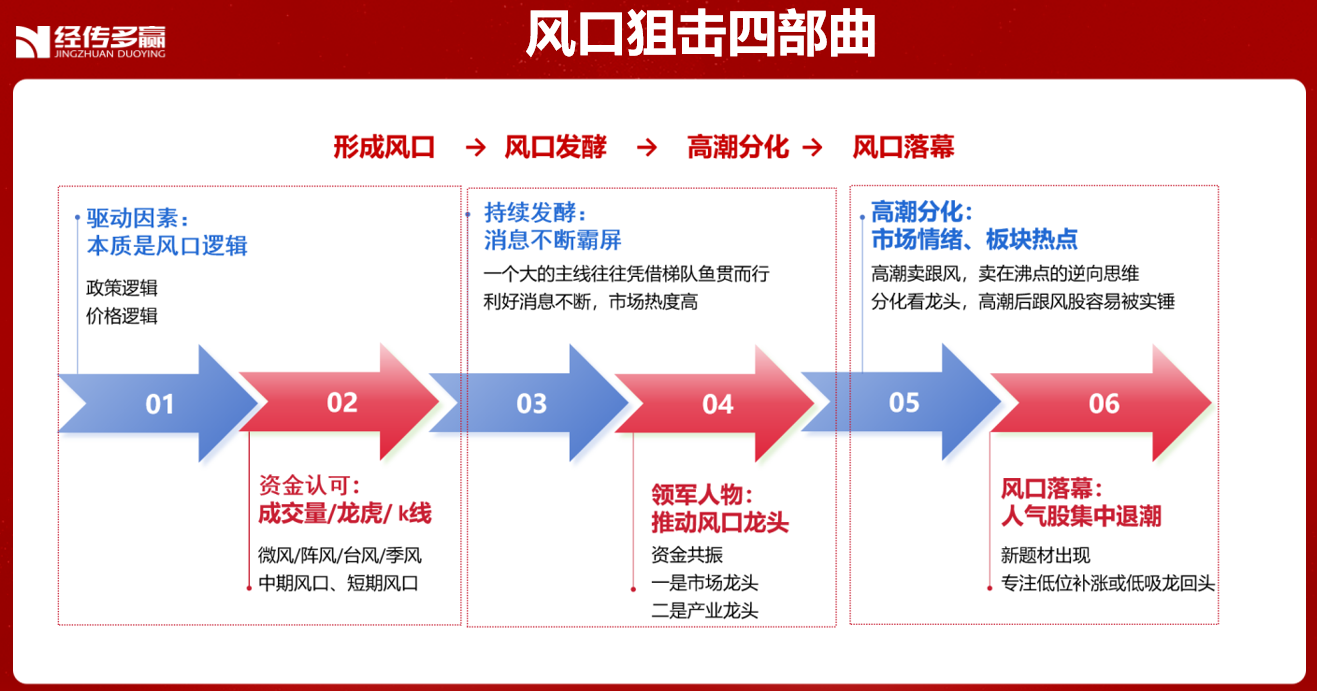 当前市场策略：杀高标游资题材票，轮动反弹没主线，资金观望情绪浓厚，市场缩量，风口不明朗，只有轮动补涨机会
风口解读
市场风口？
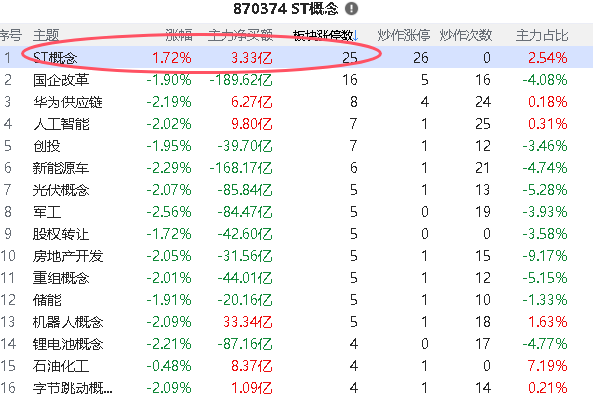 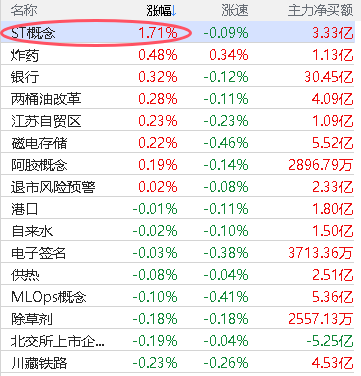 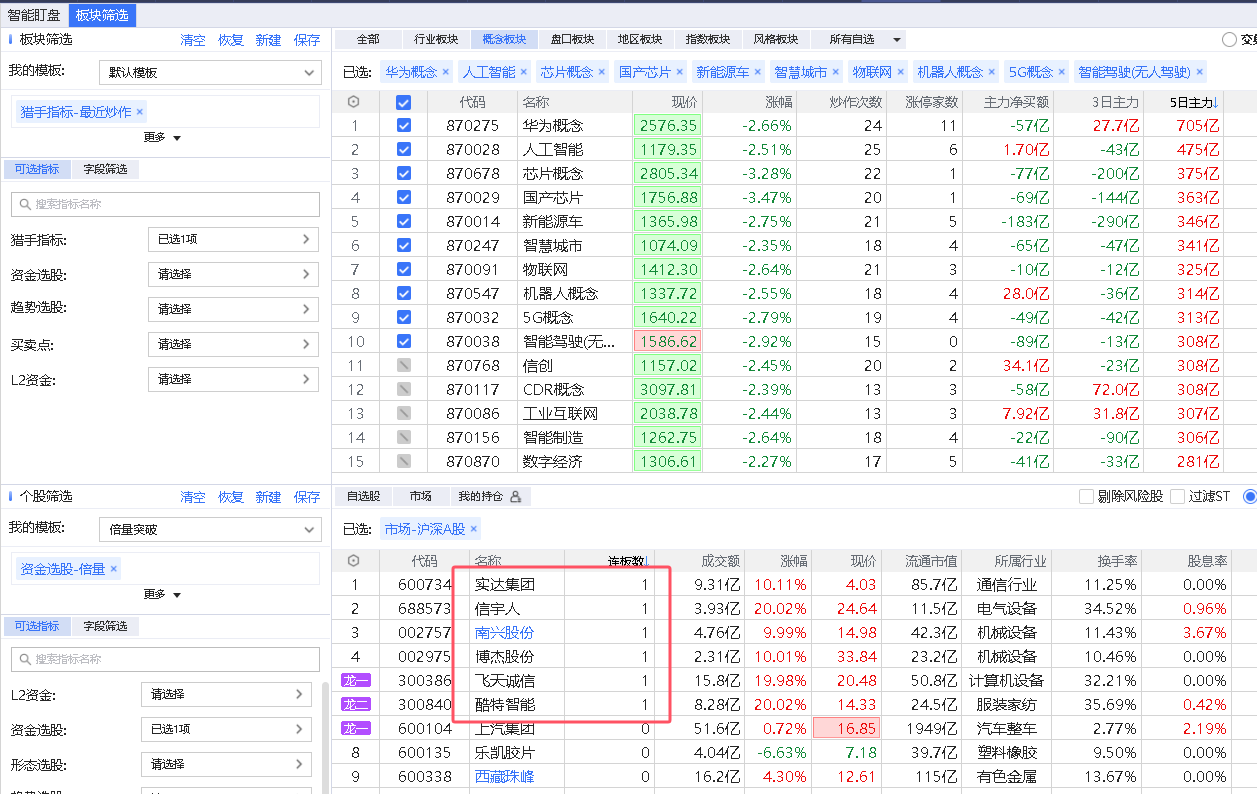 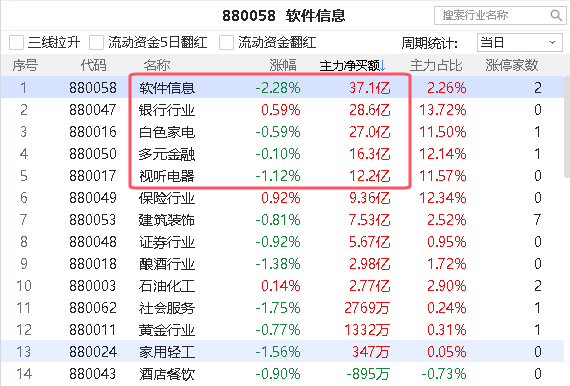 市场风口？
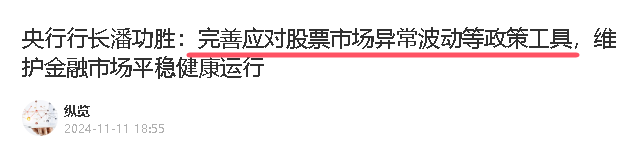 举报
机构  VS  游资 ？
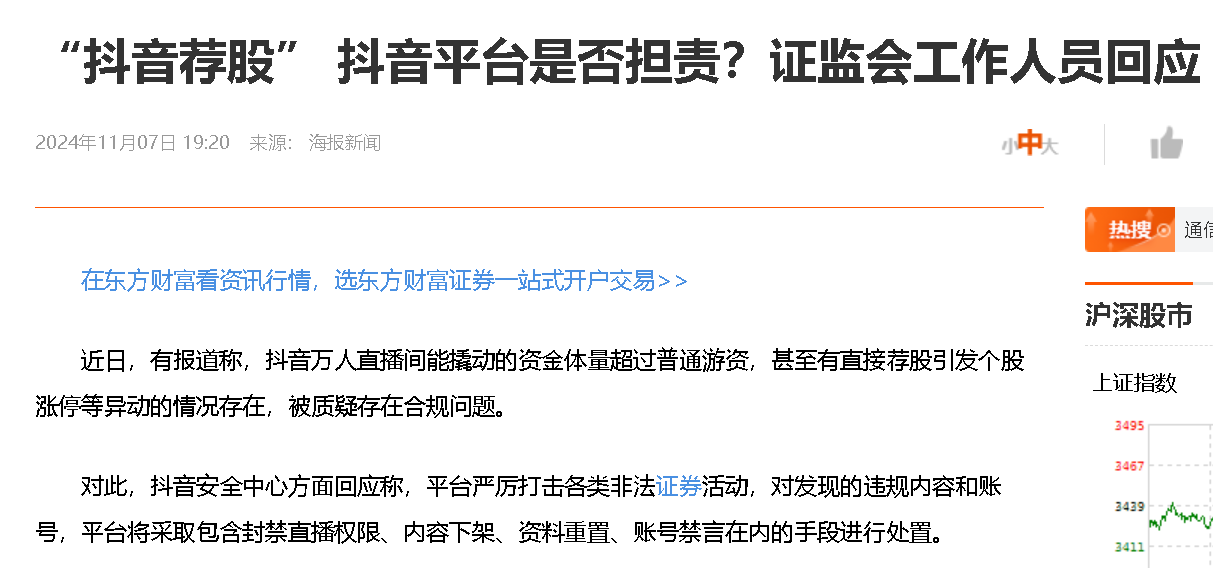 风口答疑
芯片半导体？
国产软件？
？
？
机器人？
金融科技？
AI应用端？
光伏？
汽配？
政策促销费？
手机产业？
地产化债？
金融科技
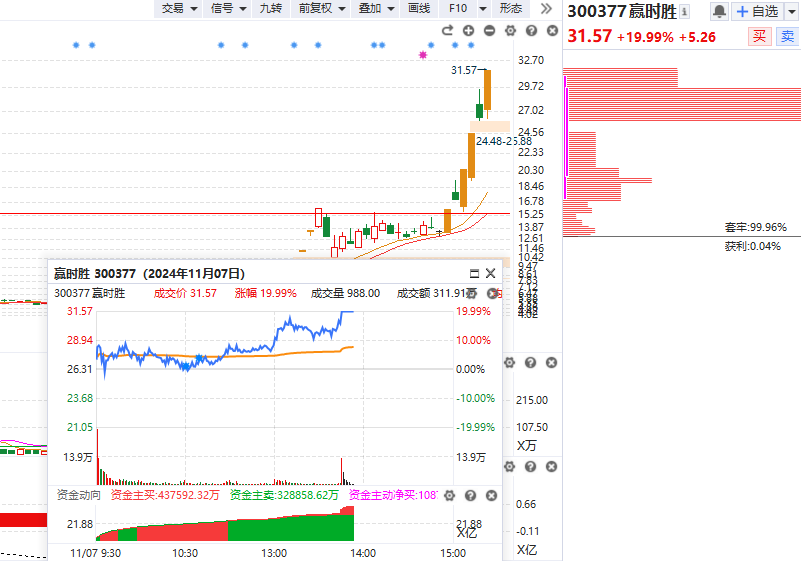 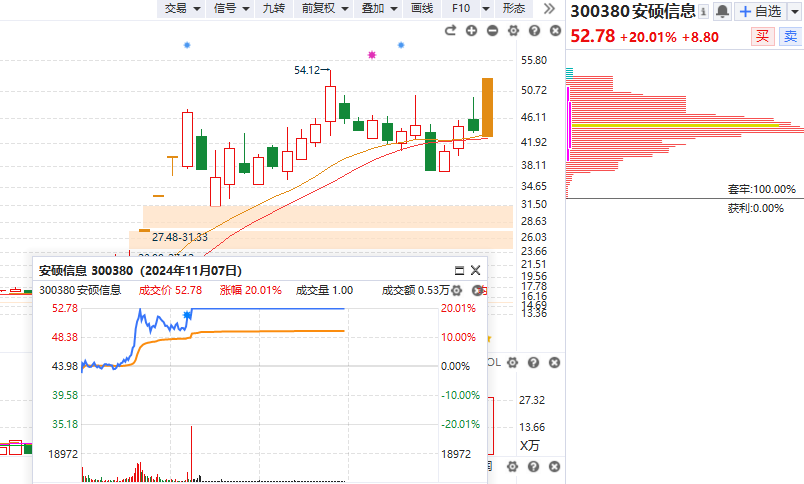 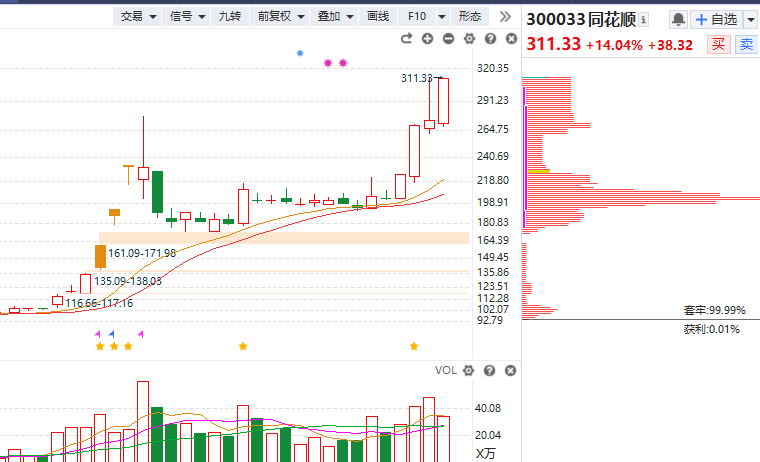 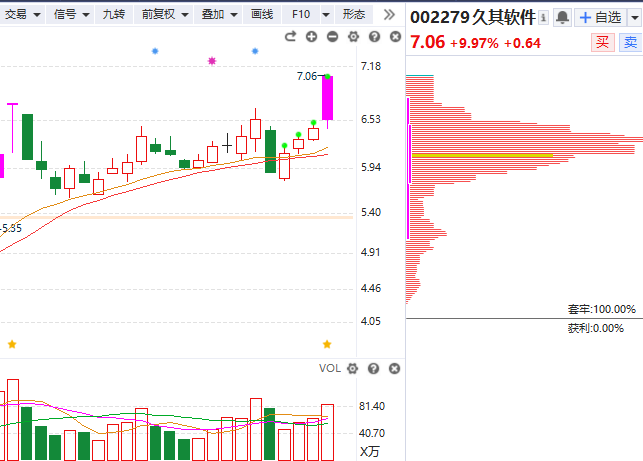 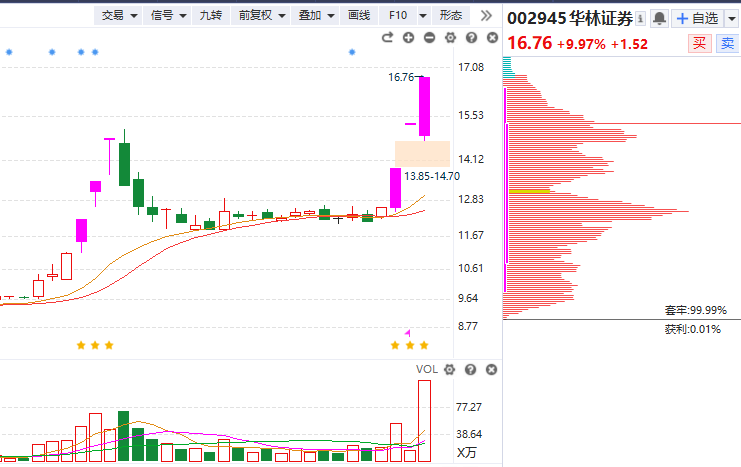 风口选股
[Speaker Notes: 光伏行业加速出清低效产能]
轮动补涨选股
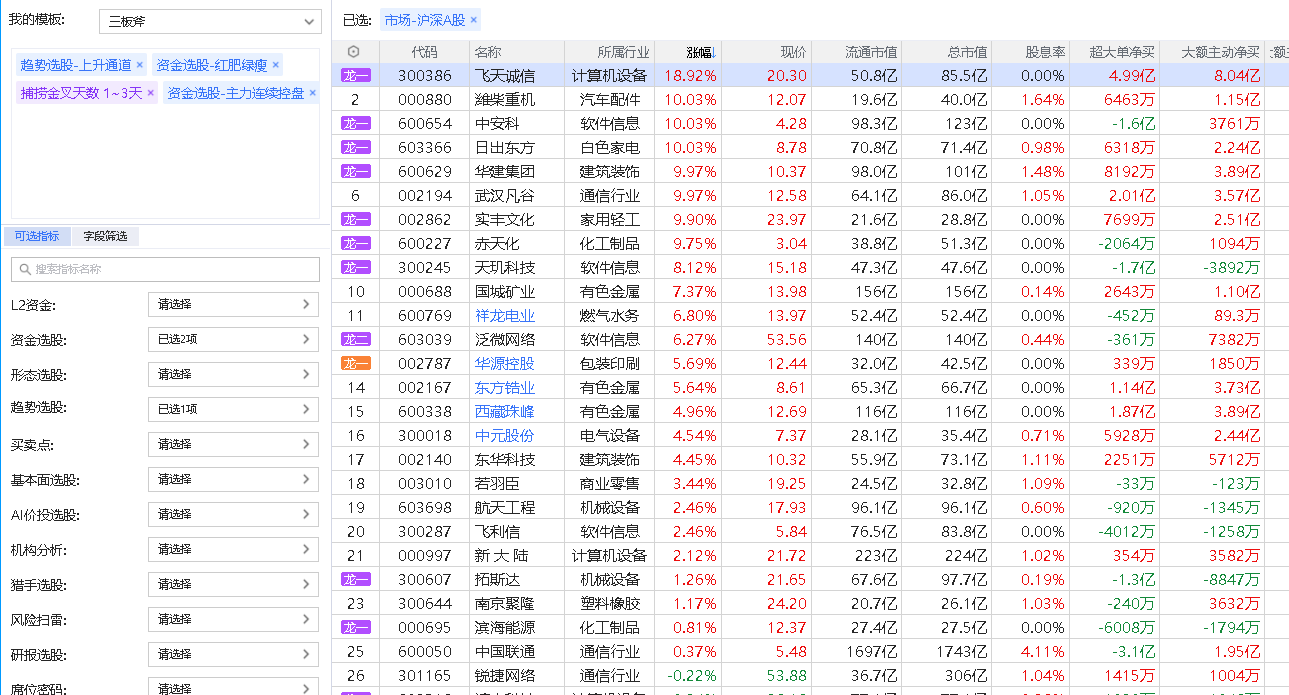 轮动补涨选股
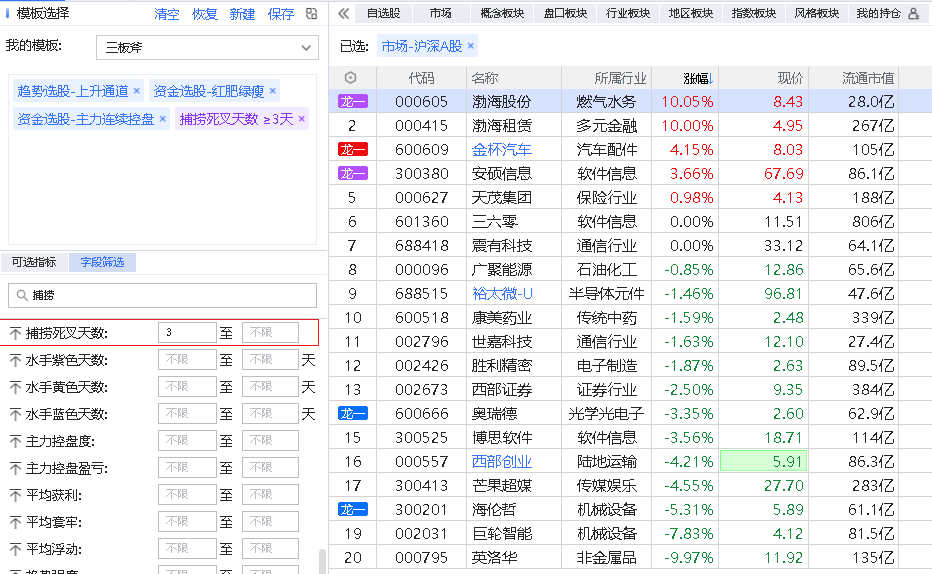 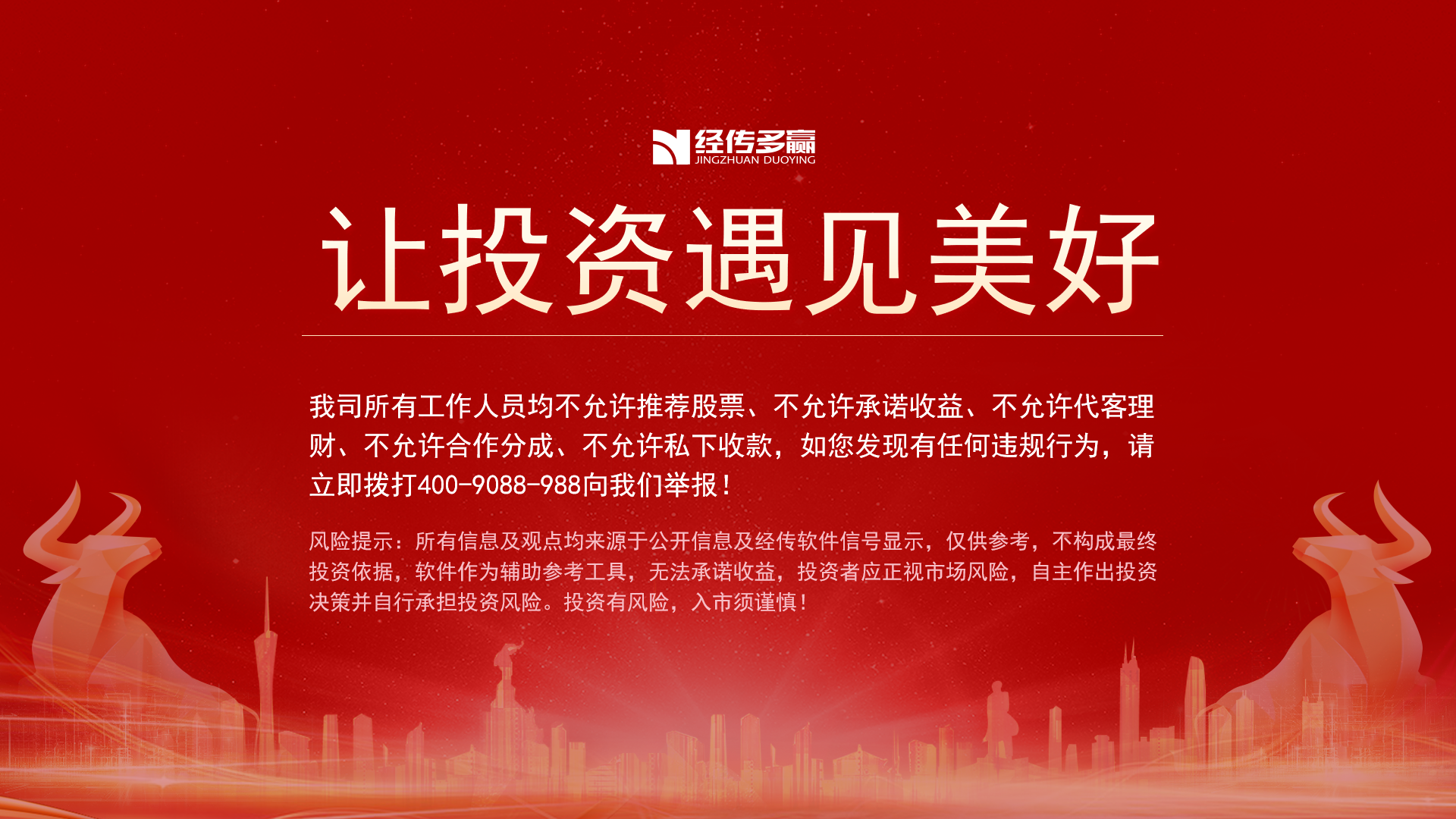 《好股研选》栏目介绍
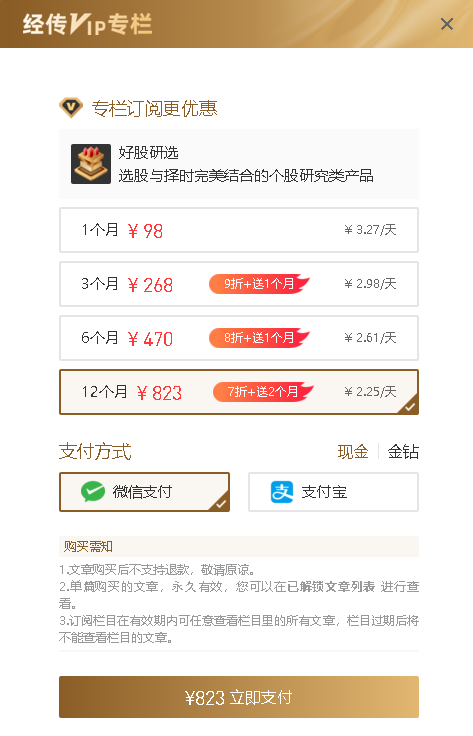 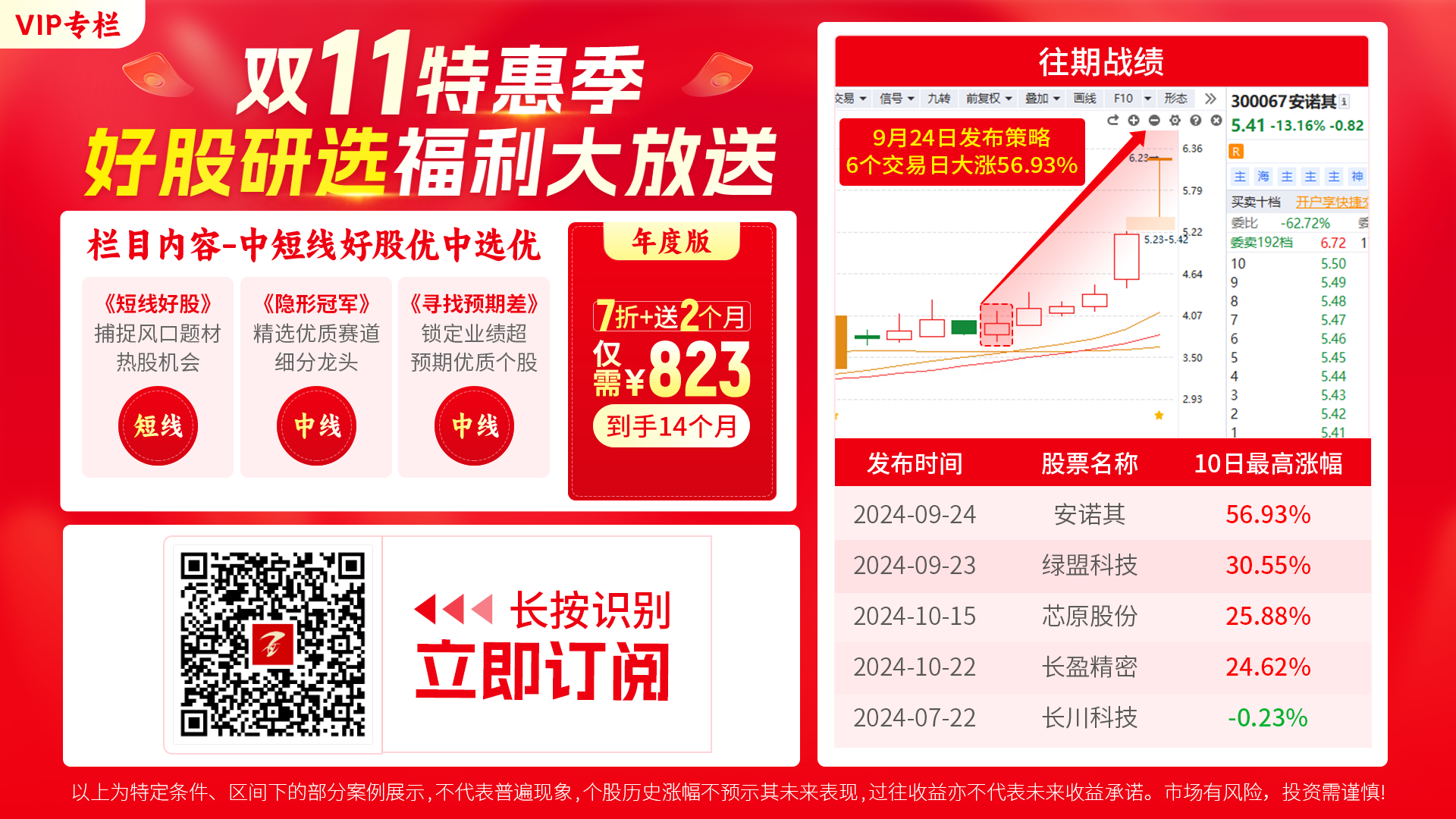 98元/月，8篇，12元/篇
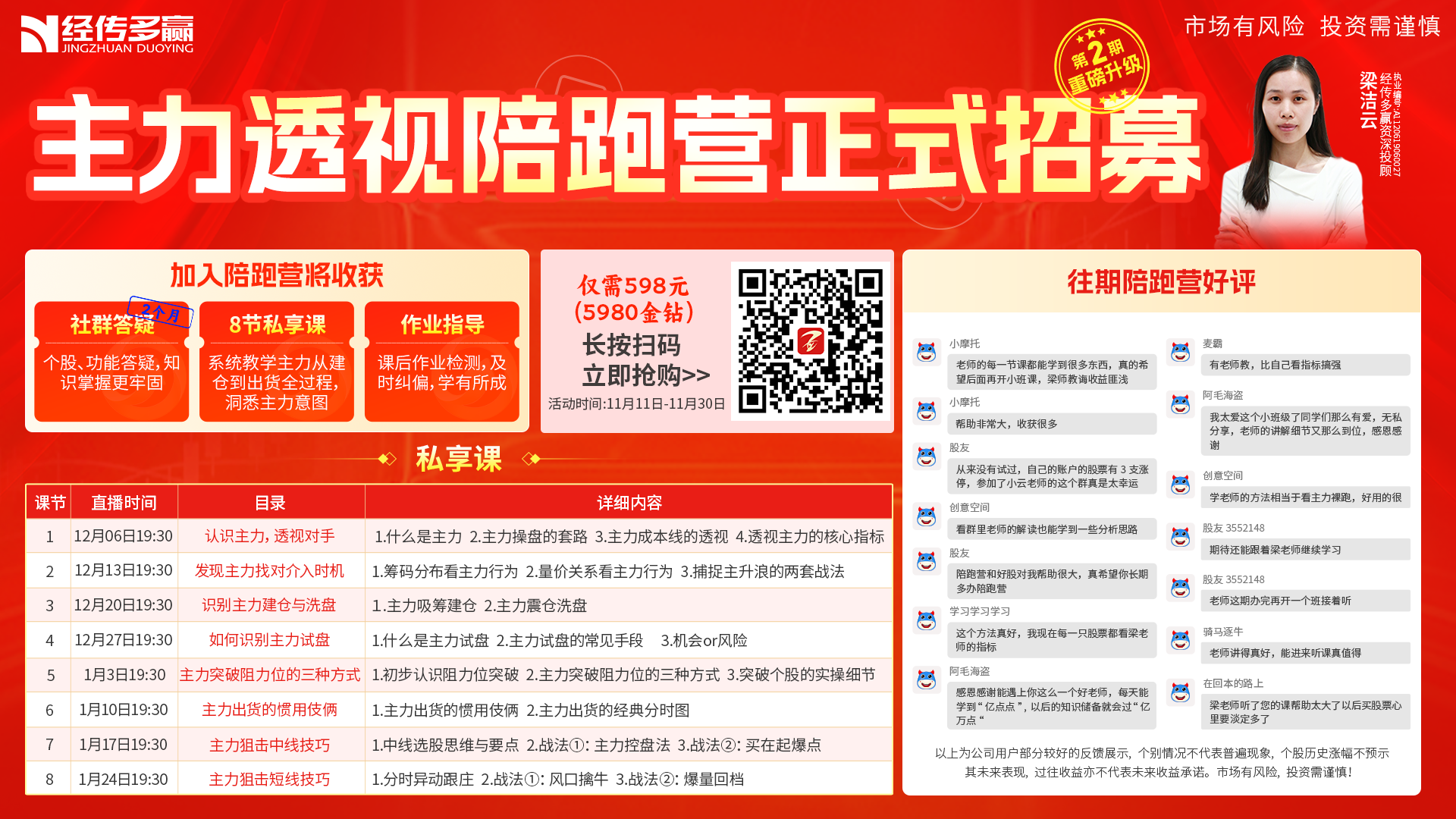 《主力透视陪跑营》小班课好评反馈
《主力透视陪跑营》小班课好评反馈
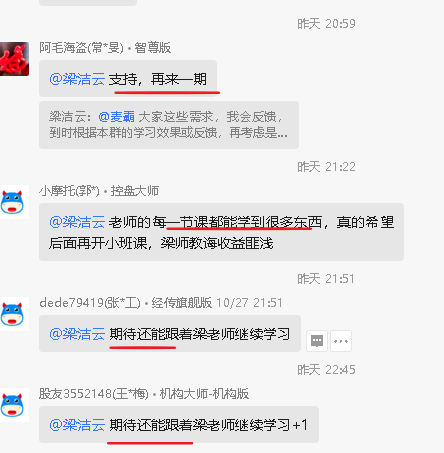 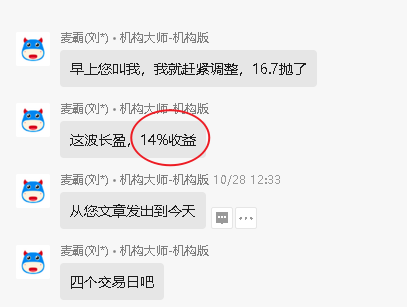 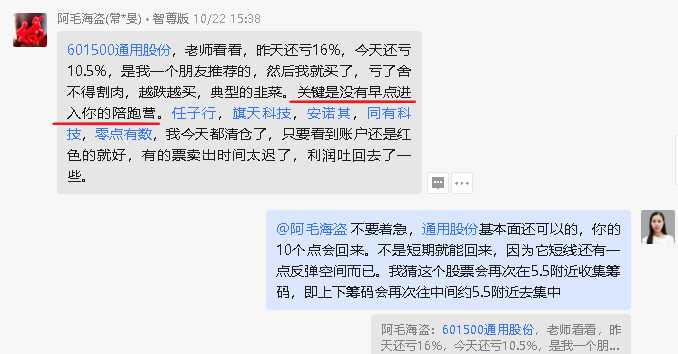 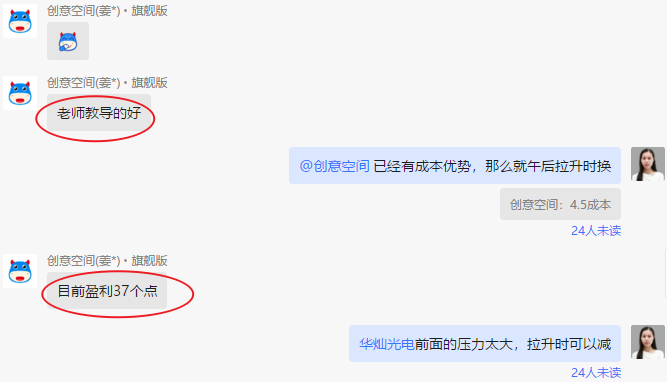 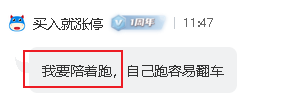 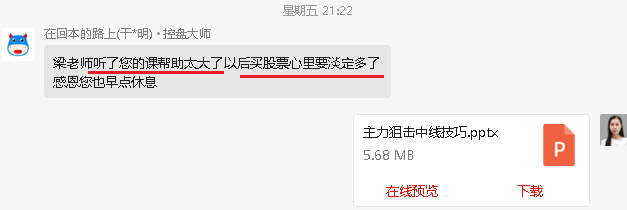 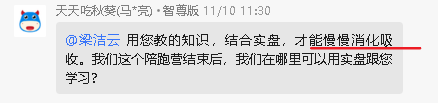 《主力透视陪跑营》小班课好评反馈
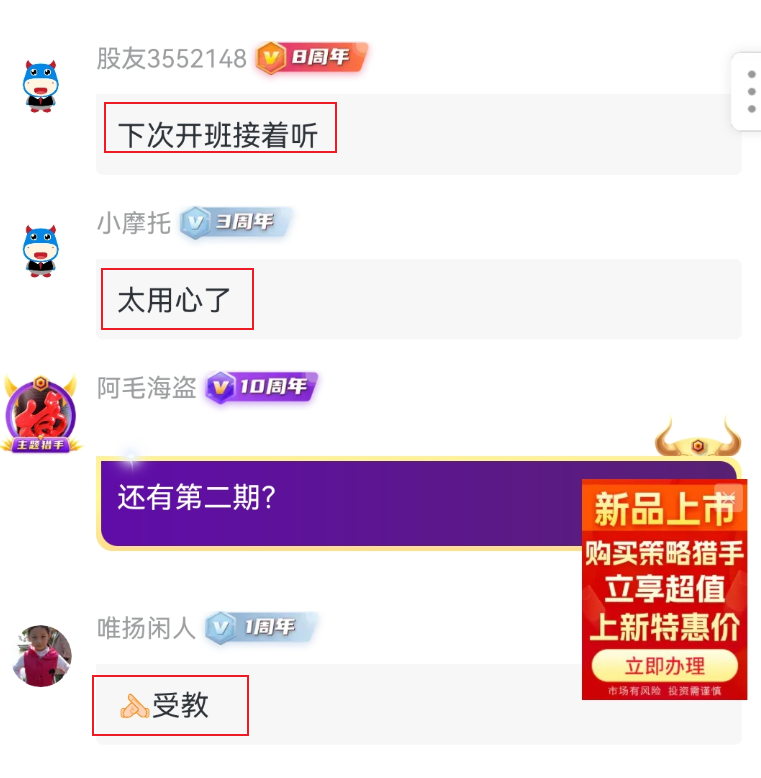 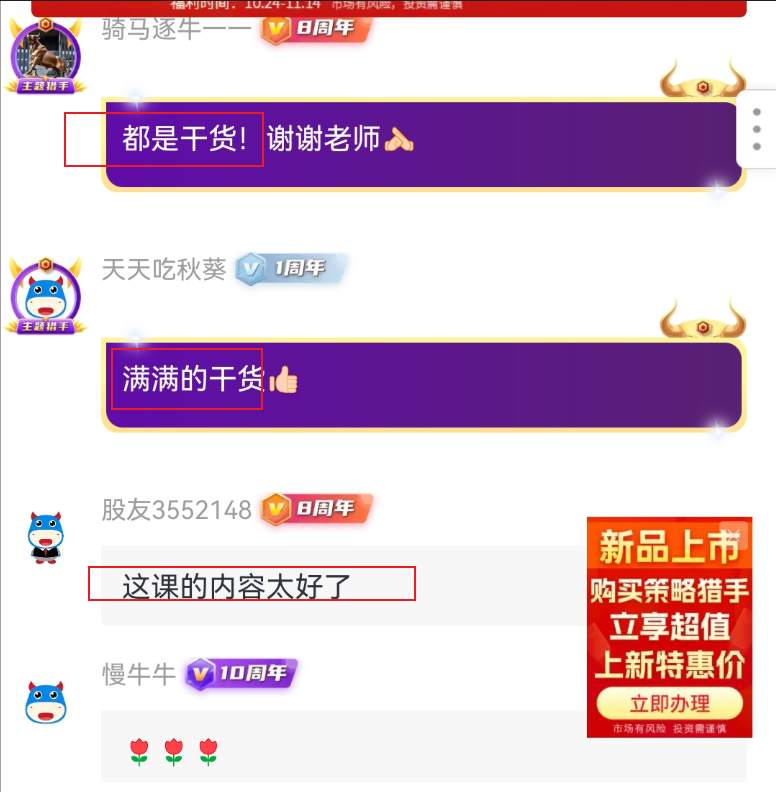 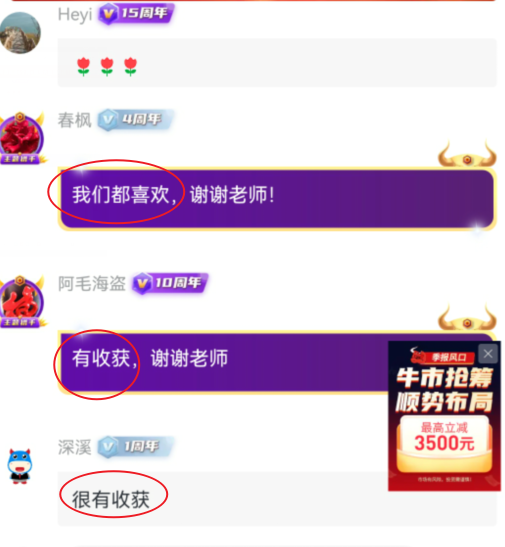 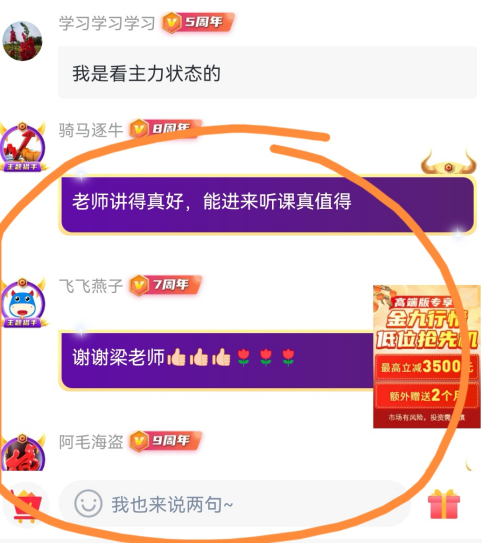 《主力透视陪跑营》社群下周服务
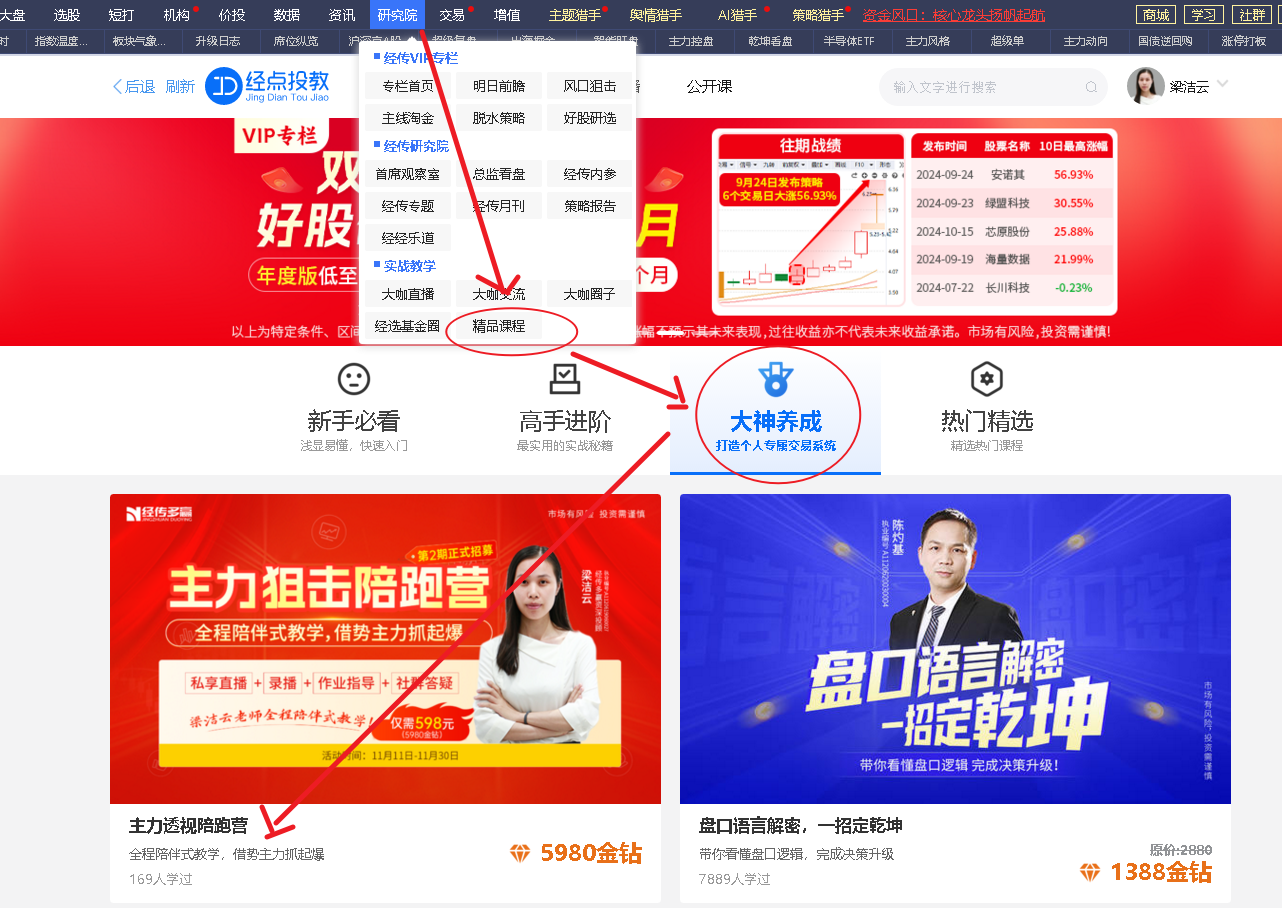